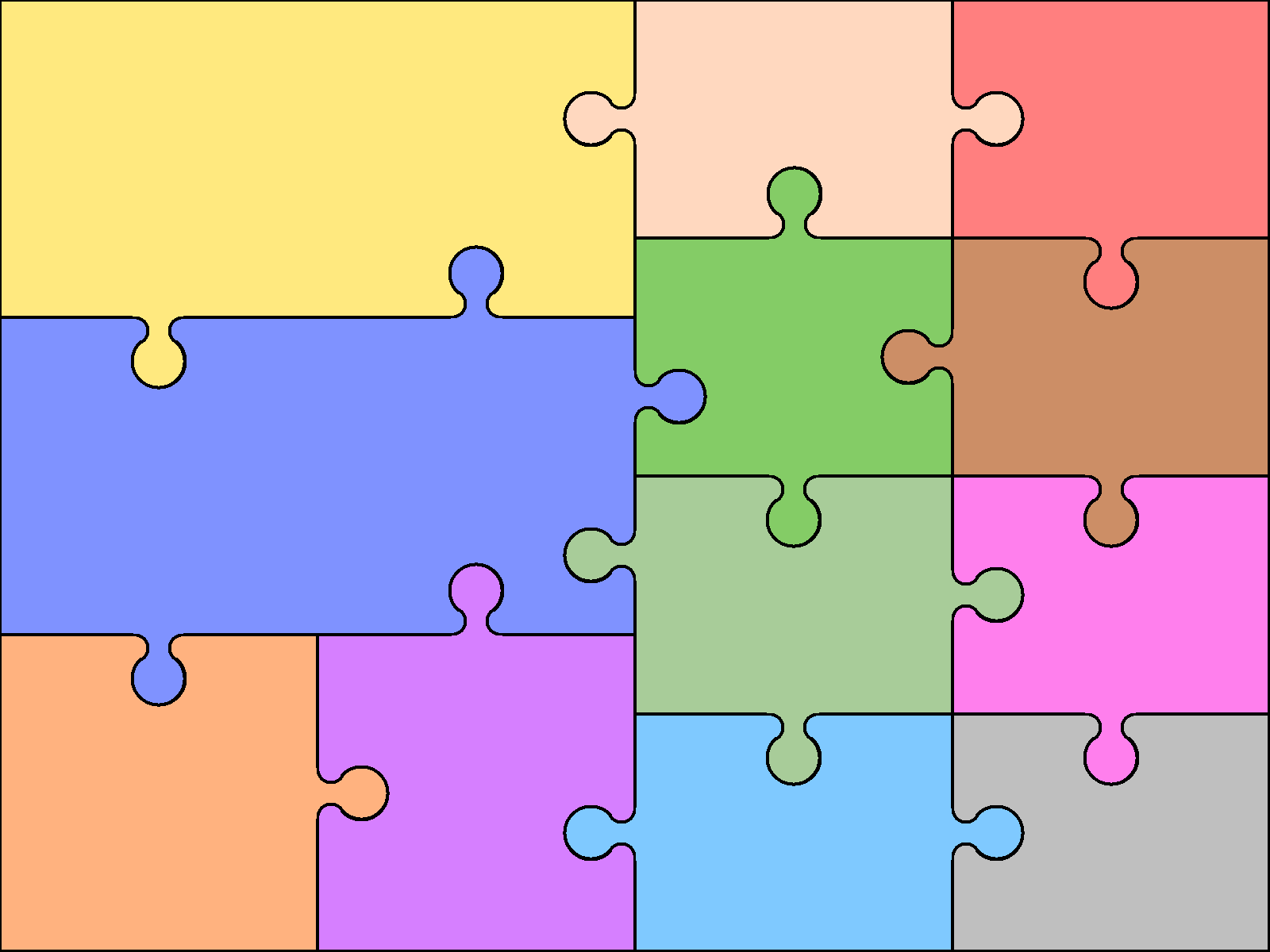 .
Bluebells.
Autumn –Ourselves, Senses & Food
I.C.T
Loggin g on.
Mouse control